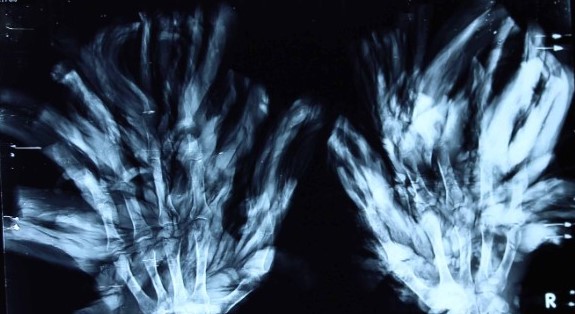 Epidermodysplasia verruciformis
Treeman Syndrome
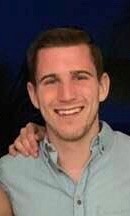 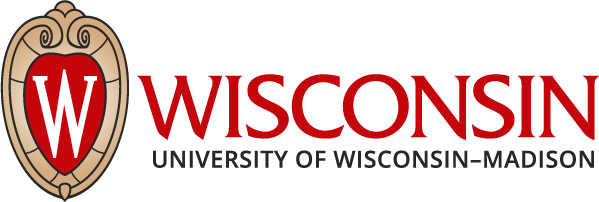 Stephen Ortmann
What is Tree man syndrome (EV)?
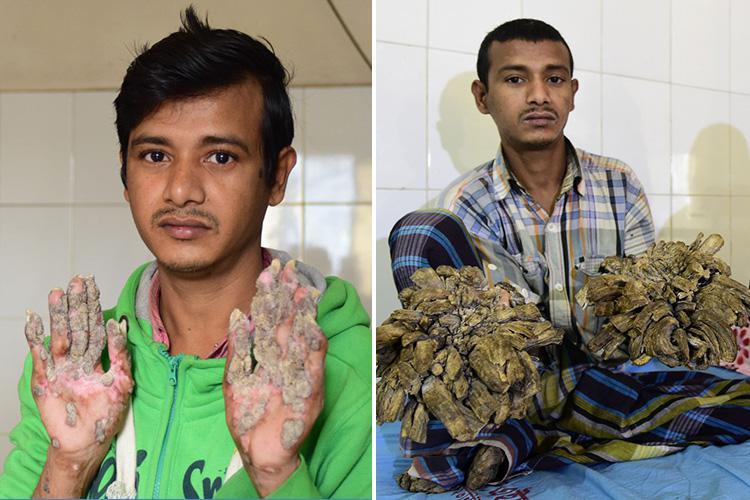 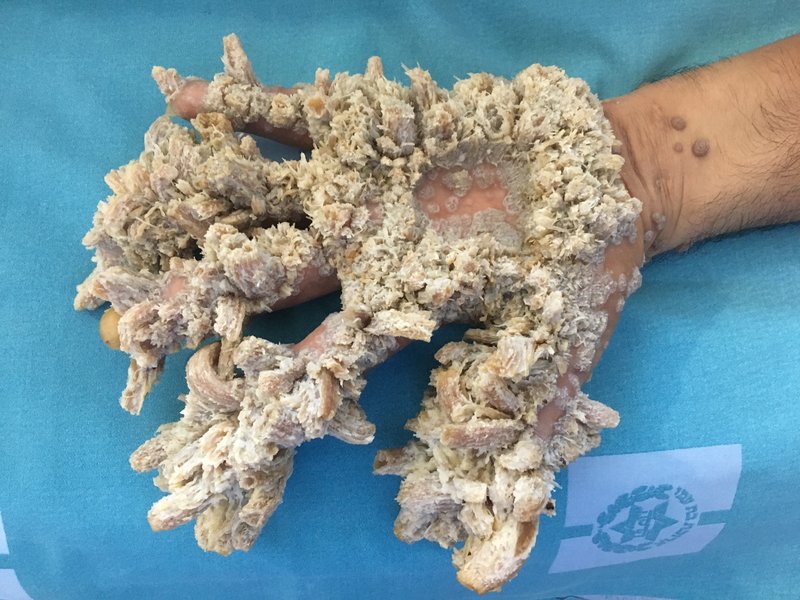 What causes warts?
What is Human papillomavirus (HPV)?
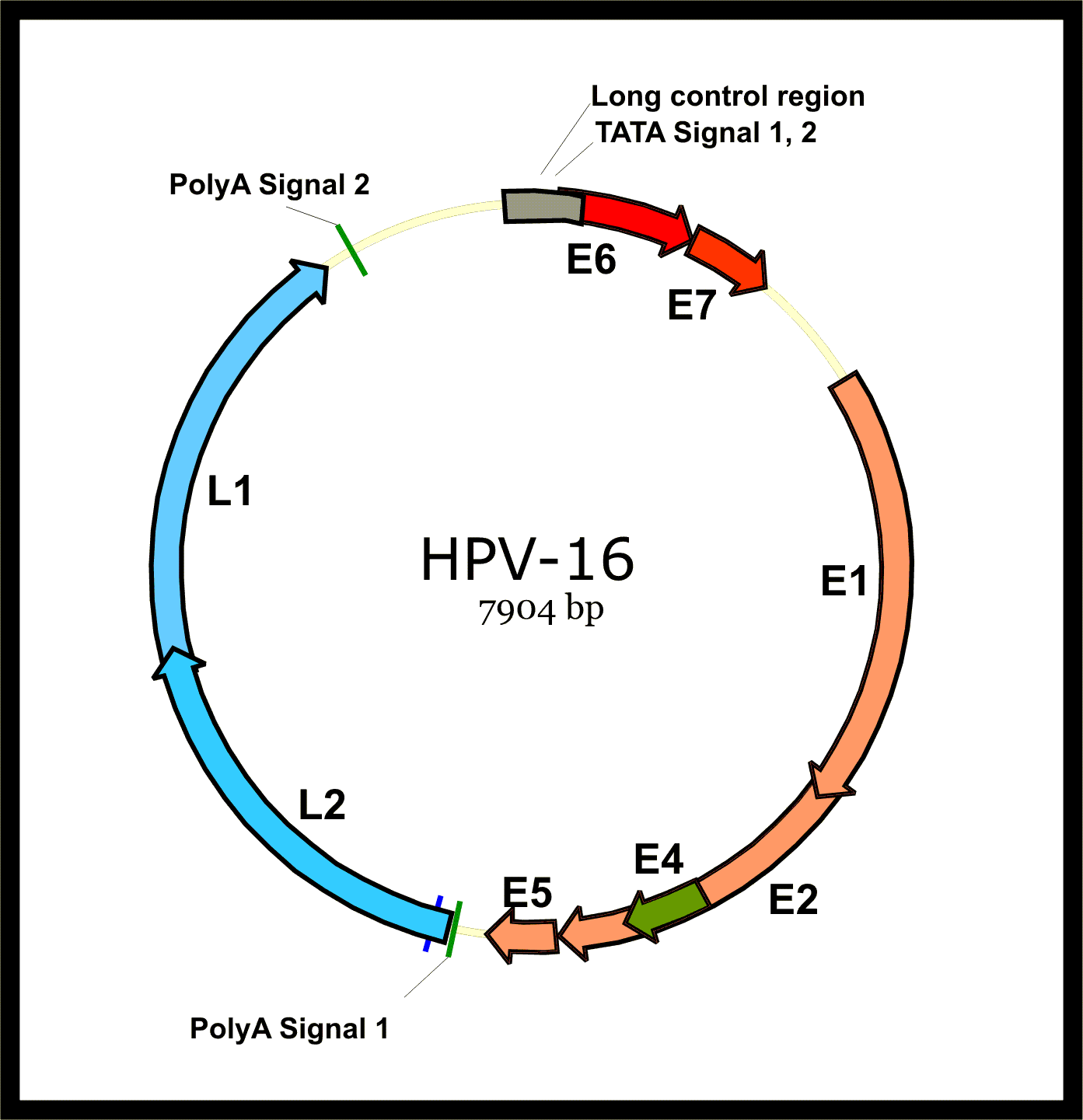 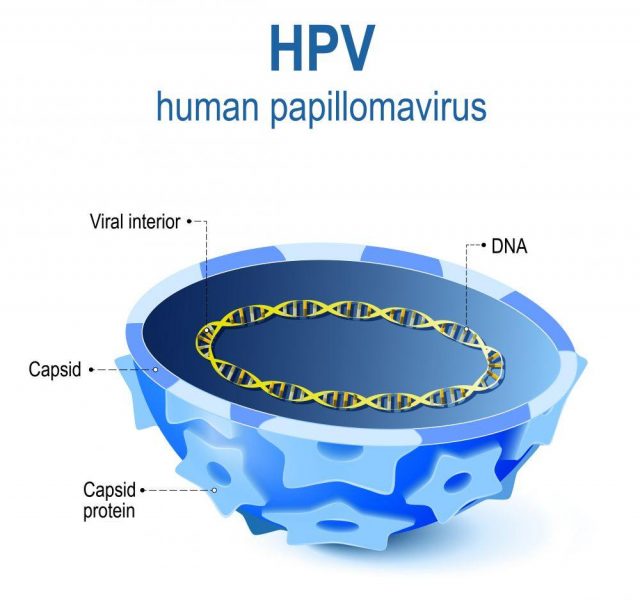 Warts
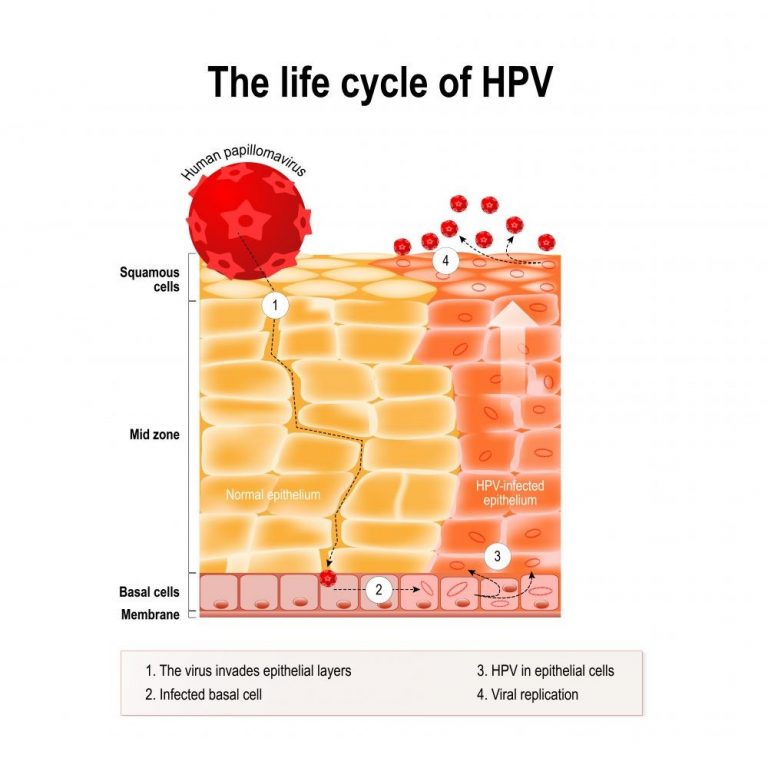 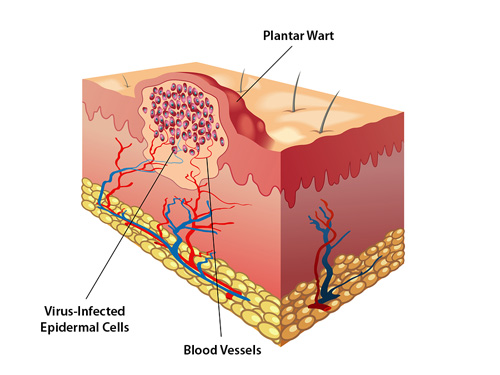 Warts
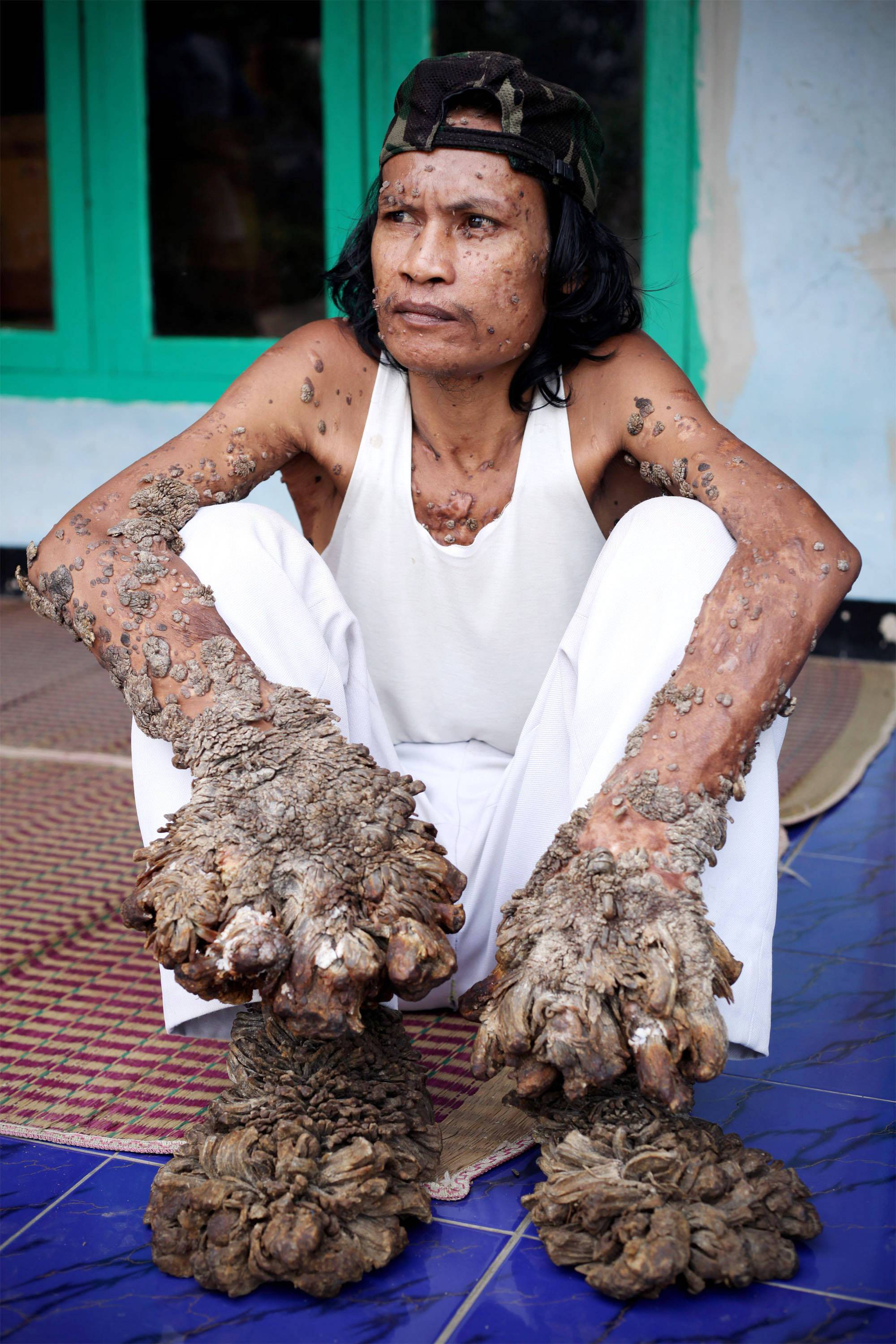 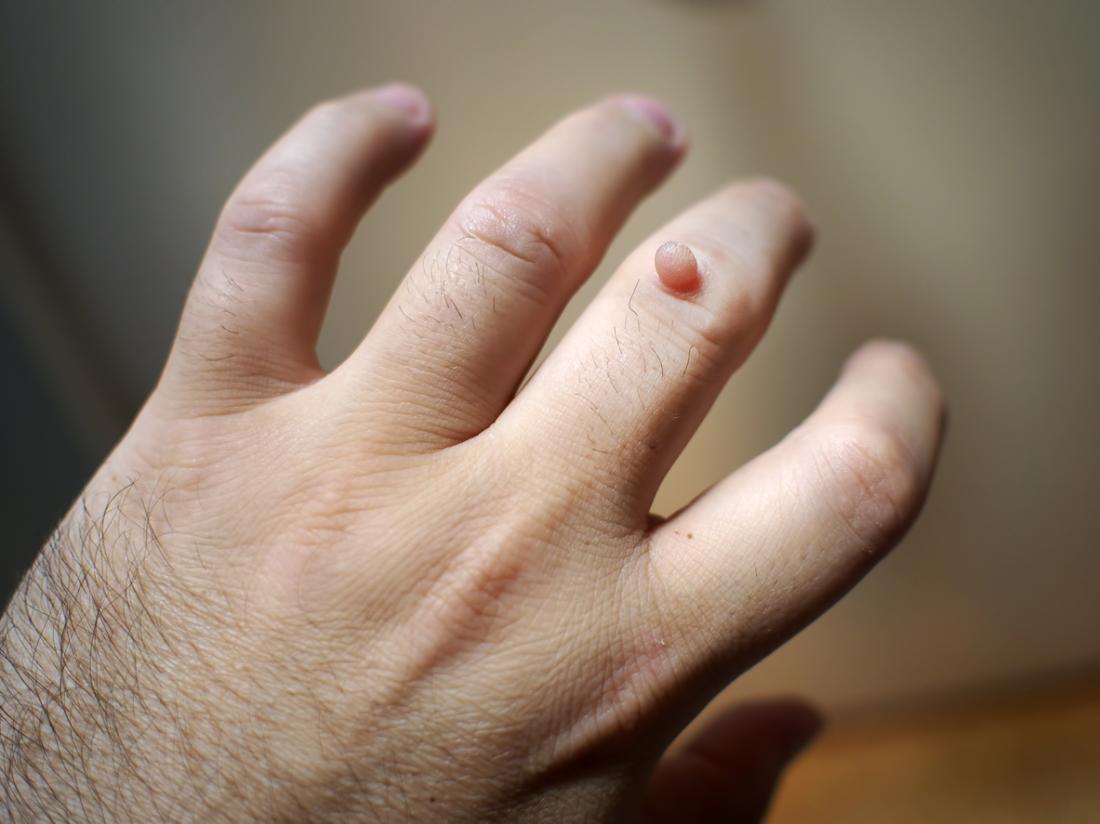 What causes this difference?
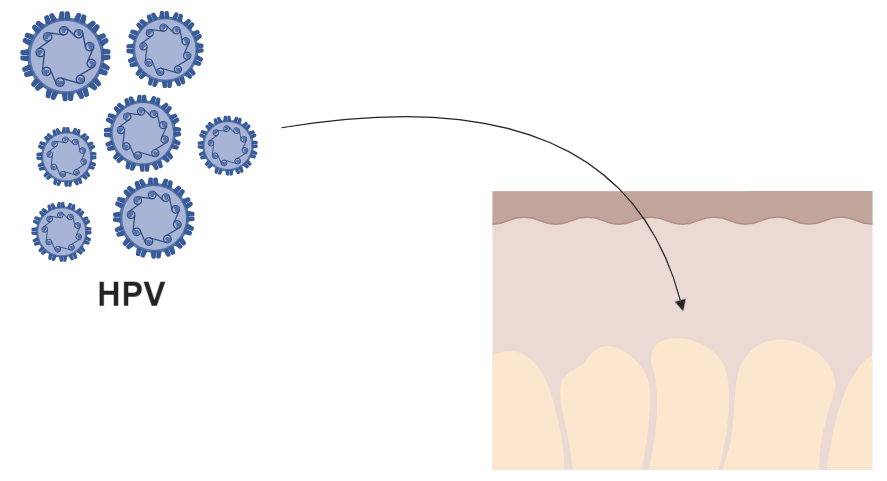 Skin
What causes this difference?
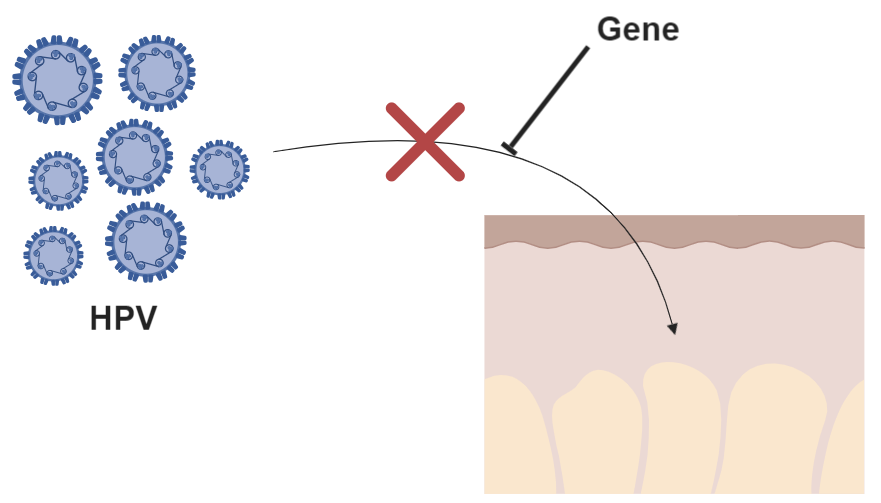 Skin
What causes this difference?
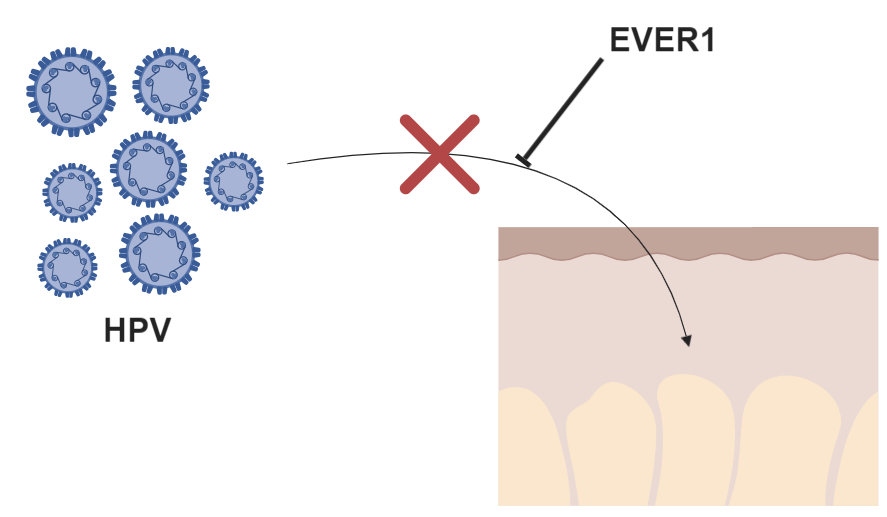 Skin
What causes this difference?
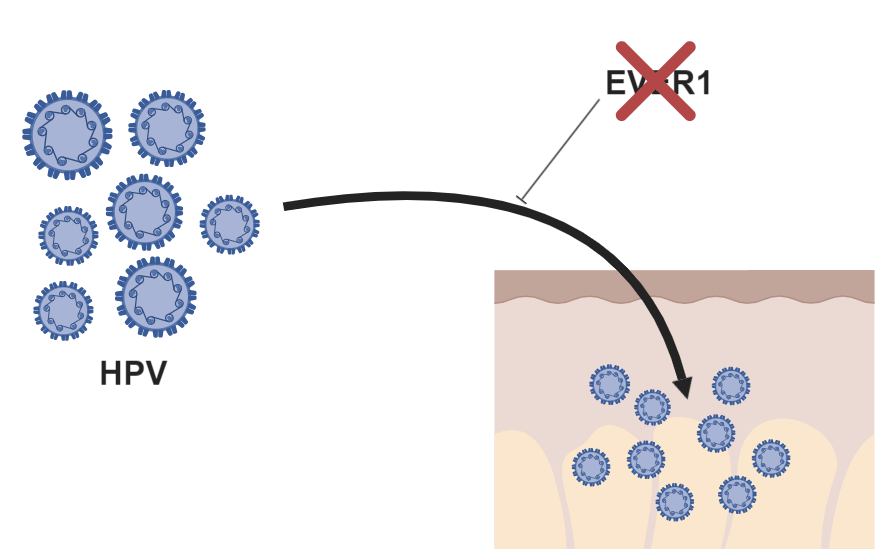 Virus-infected Skin
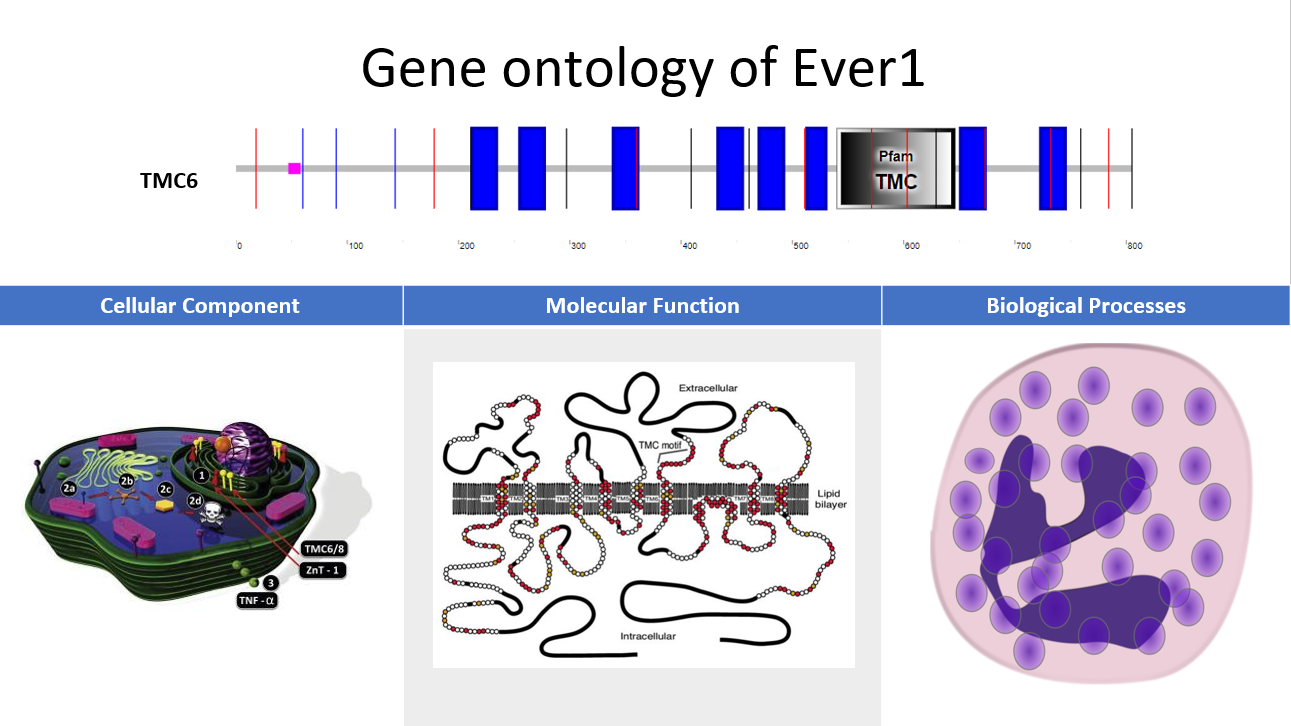 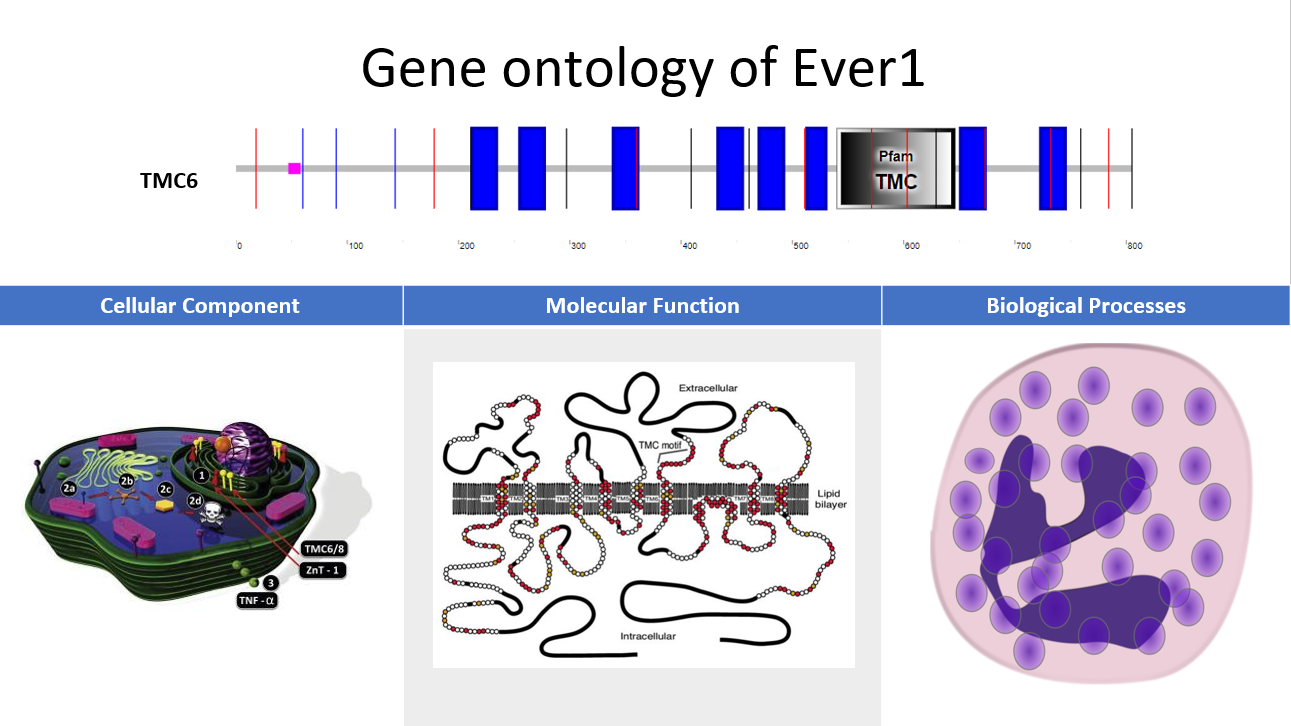 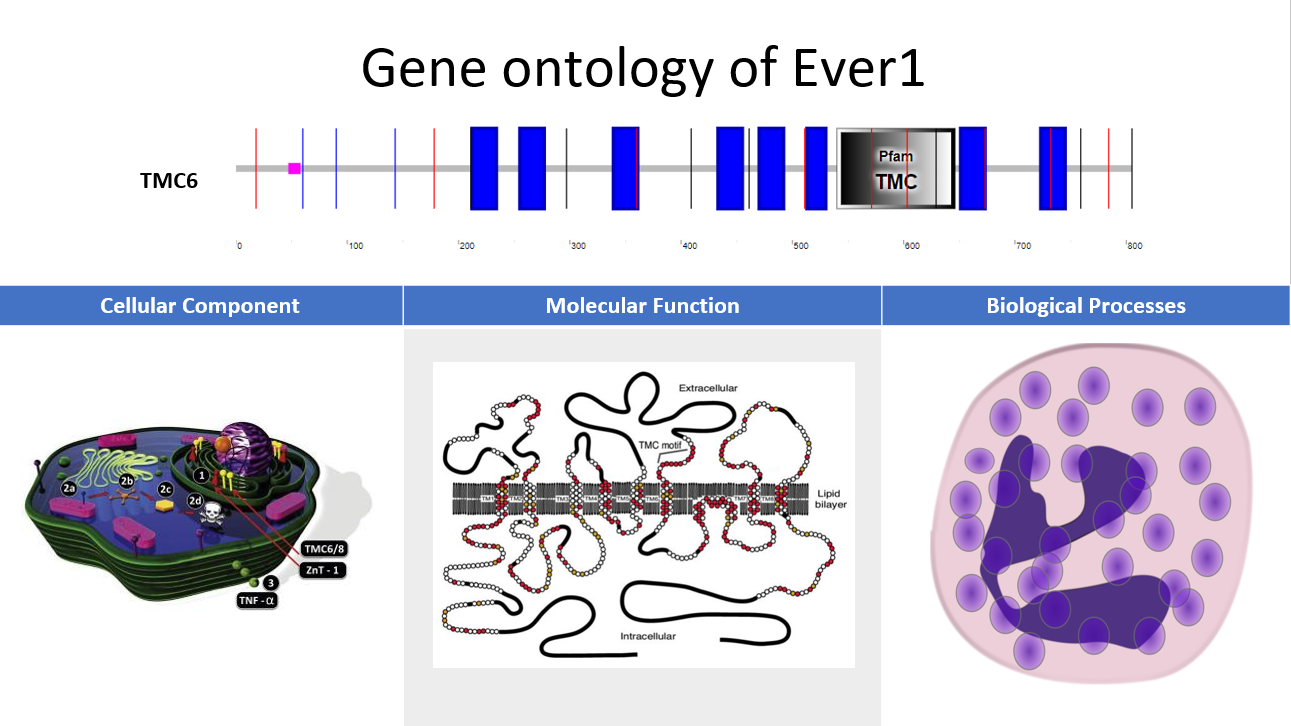 What is EVER1 Phylogeny?
Is EVER1 conserved?
TMC
Humans - 805aa (100%)
TMC
Chimpanzees - 805aa (98.76%)
TMC
Mice - 810aa (75%)
TMC
Dogs - 813aa (76.45%)
TMC
Cattle - 769aa (77.47%)
TMC
Zebrafish - 826aa (38.11%)
C. elegans - 1285aa (26%)
TMC
Why use mice?
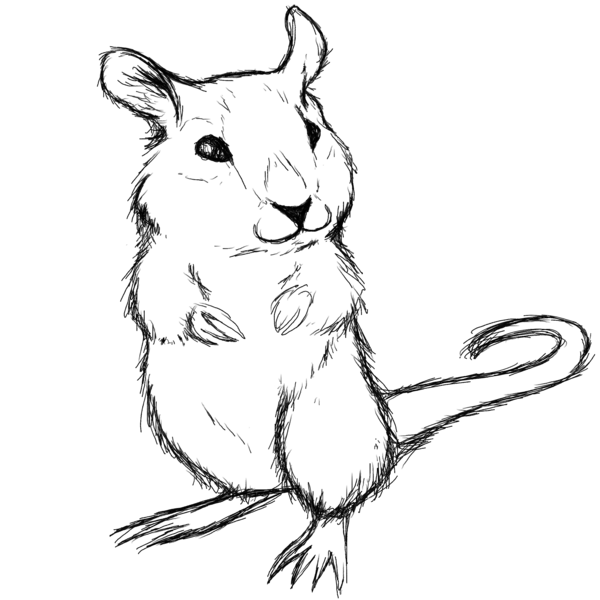 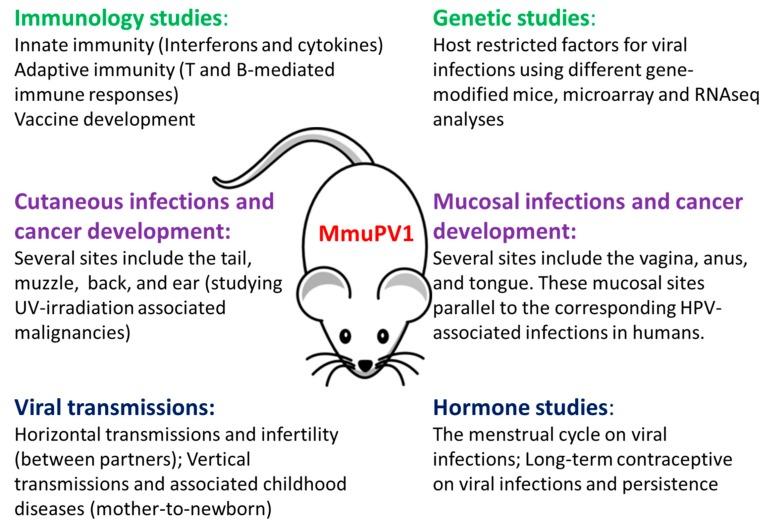 Innate Immunity
Tumor Progression
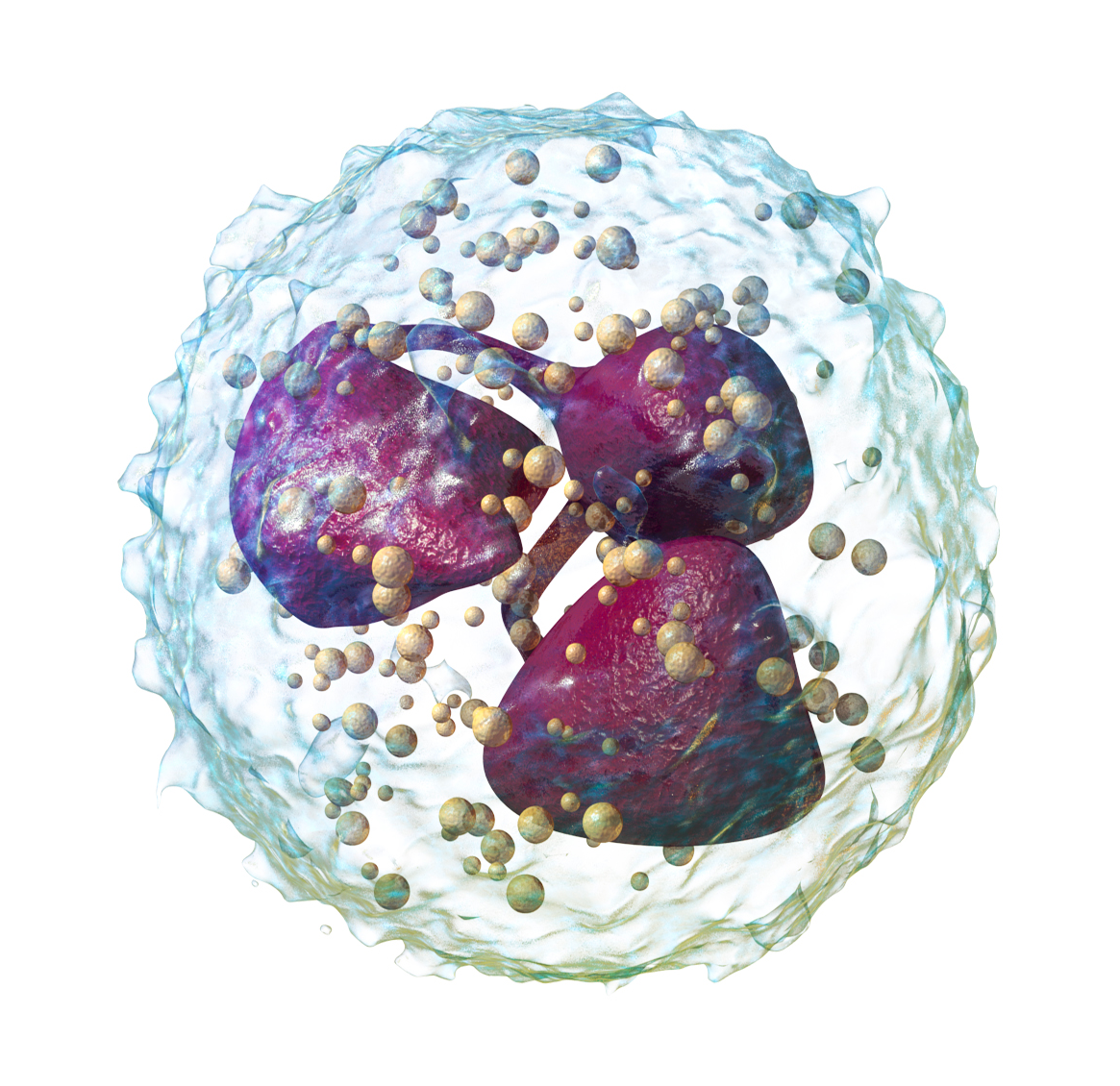 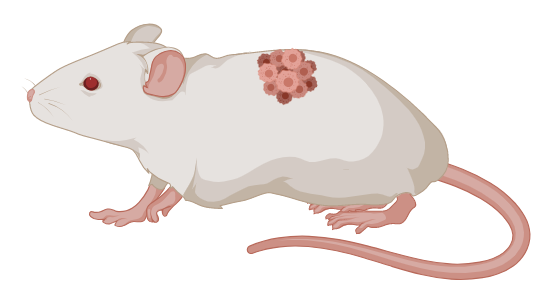 How does EVER1 interact in vivo?
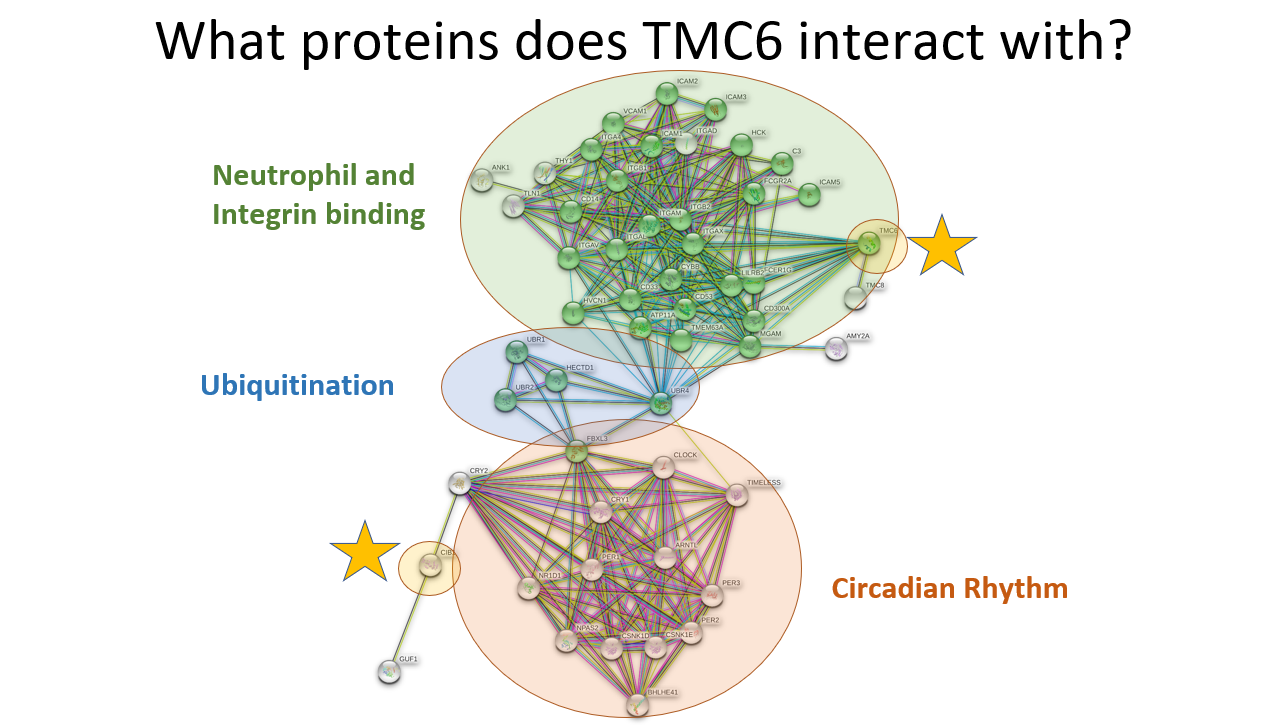 TMC6 protein interactions in mice
Direct line of interaction from TMC6 to Cib1
UBR4: Ubiquination
Cry2: Involved in the circadian rhythm and sensitive to blue-light
Circadian Rhythm
What don’t we know?
How does EVER1 aid in innate immunity?
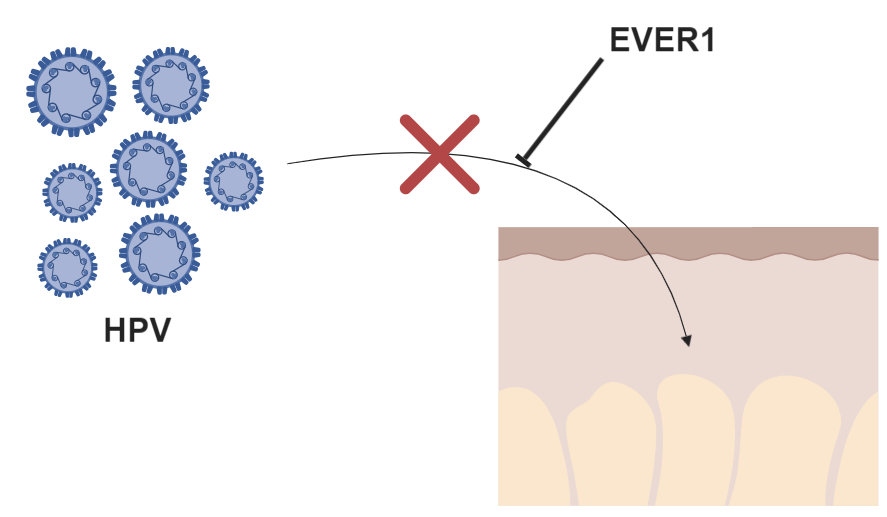 What is the primary goal?
To understand TMC6’s role in innate immunity to HPV, and consequently, its role on cell proliferation
What is the primary goal?
To understand TMC6’s role in innate immunity to HPV, and consequently, its role on cell proliferation
What is the primary goal?
To understand TMC6’s role in innate immunity to HPV, and consequently, its role on cell proliferation
What is the primary goal?
To understand TMC6’s role in innate immunity to HPV, and consequently, its role on cell proliferation
Aim 1: Identify conserved amino acids in EVER1
Hypothesis: That only conserved regions in mammals will be important for cell proliferation and innate immunity
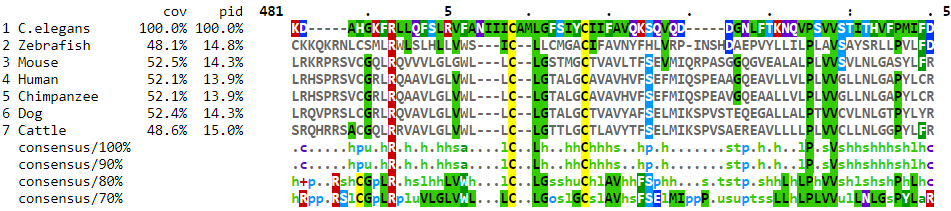 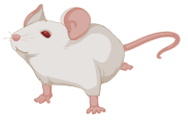 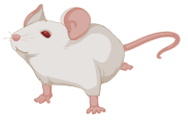 CRISPR/Cas9
Omega
BLAST
Aim 1: Identify conserved amino acids in EVER1
Approach: Find amino acids that are conserved in skin-having organisms but are not conserved in non-skin-having organisms (C. elegans)
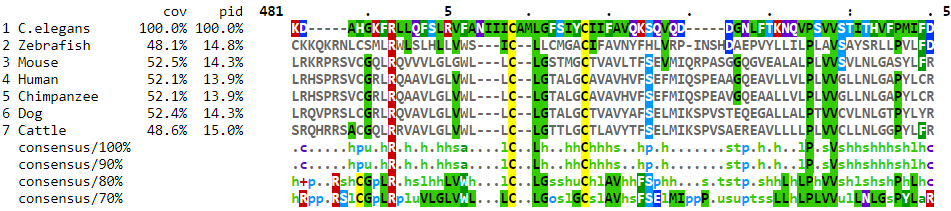 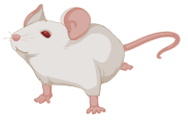 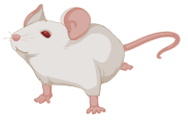 CRISPR/Cas9
Omega
BLAST
Aim 1: Identify conserved amino acids in EVER1
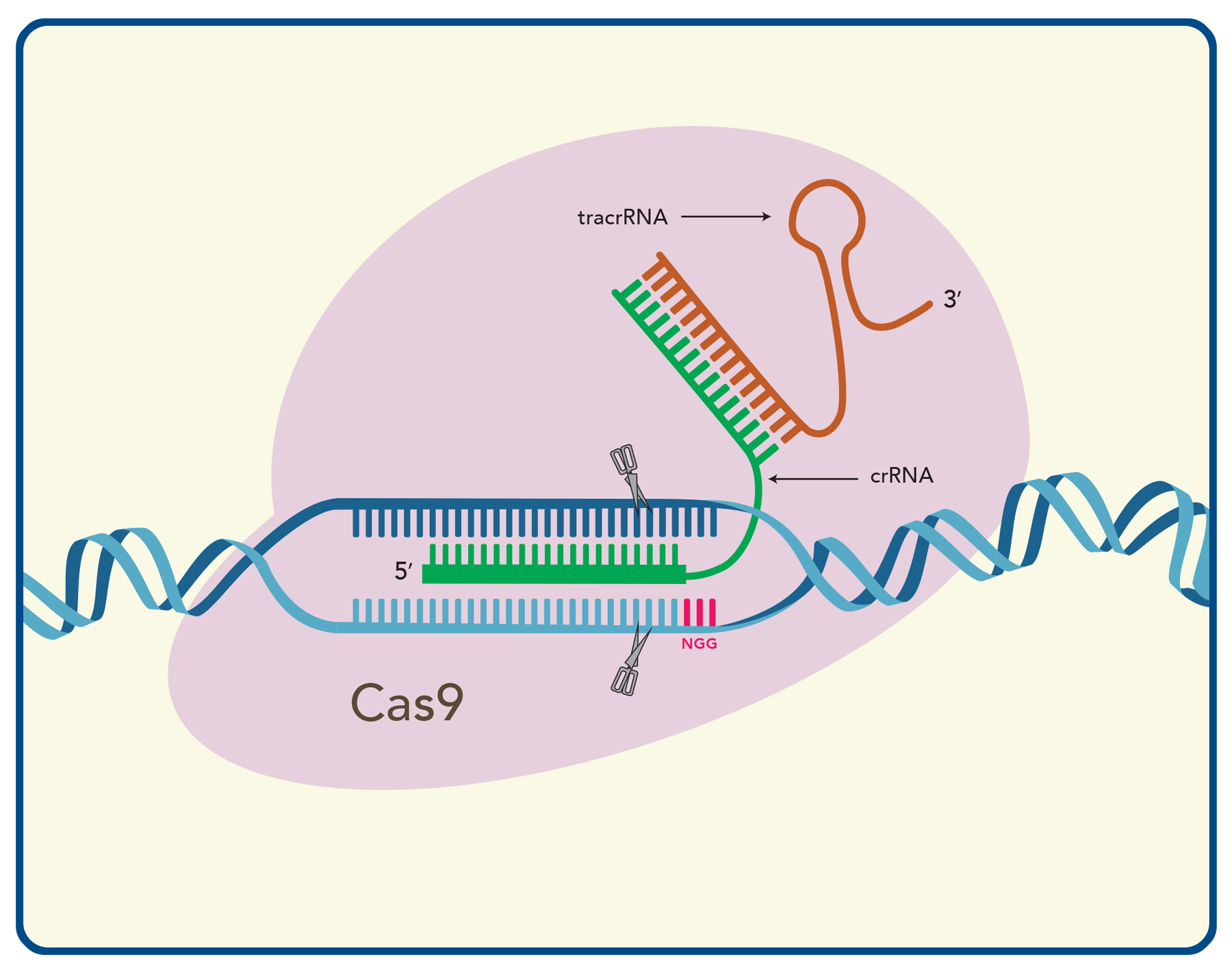 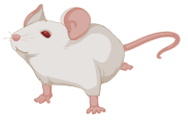 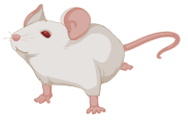 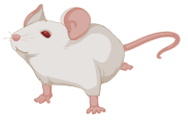 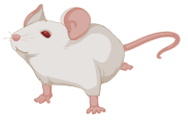 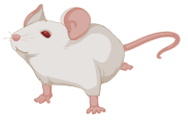 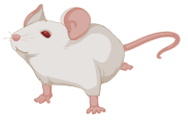 CRISPR/Cas9
Omega
BLAST
Aim 1: Identify conserved amino acids in EVER1
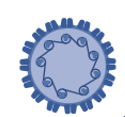 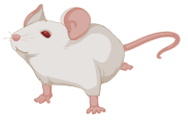 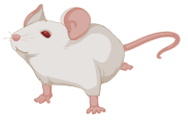 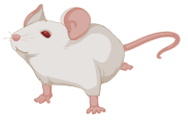 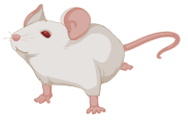 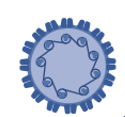 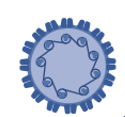 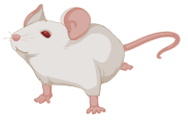 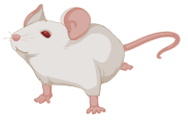 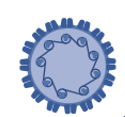 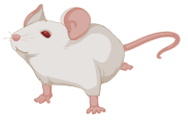 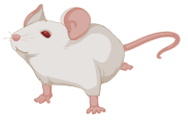 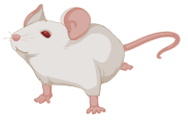 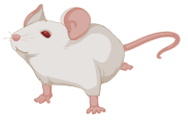 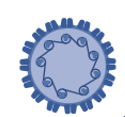 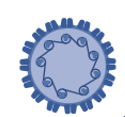 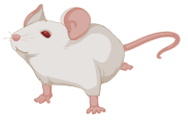 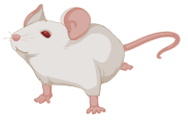 CRISPR/Cas9
Omega
BLAST
Aim 1: Identify conserved amino acids in EVER1
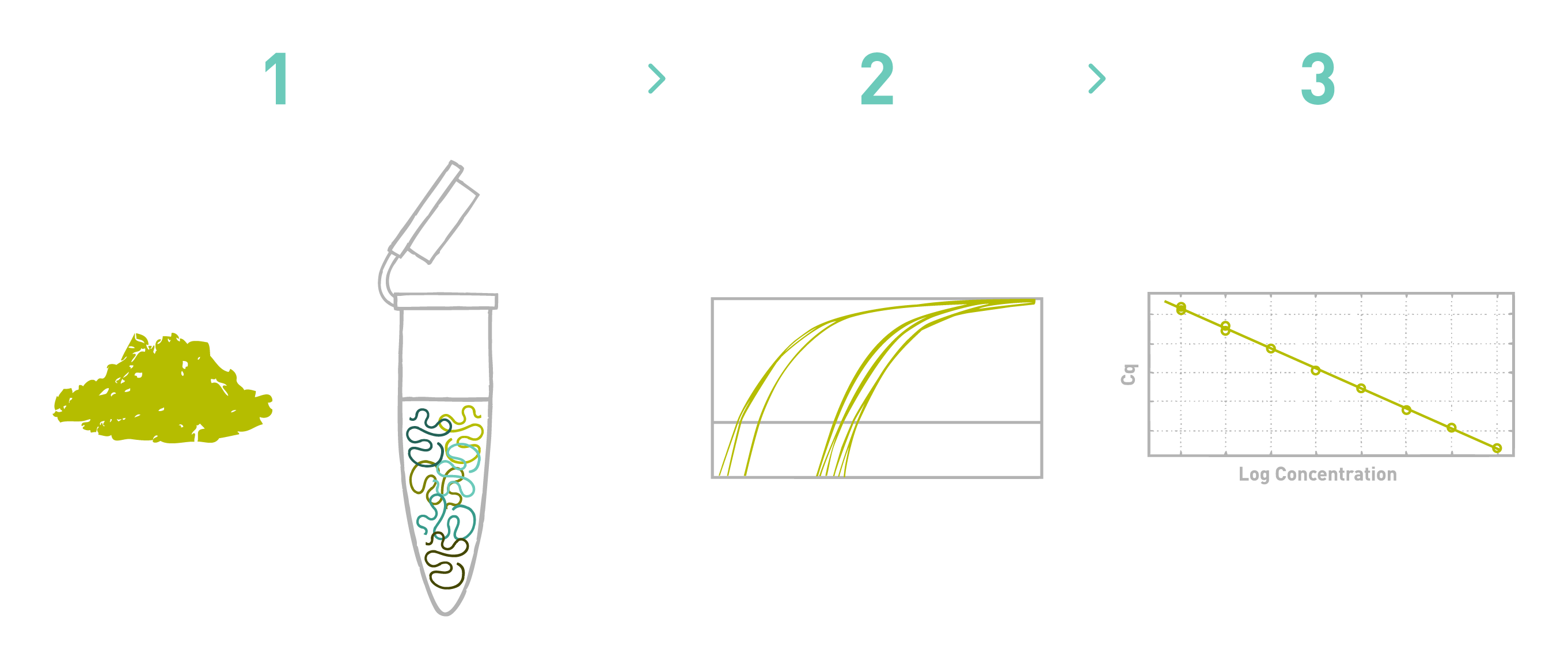 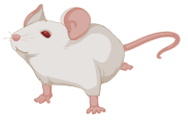 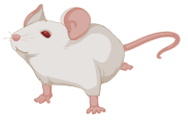 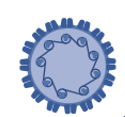 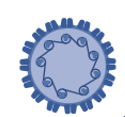 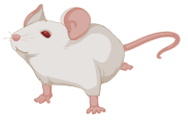 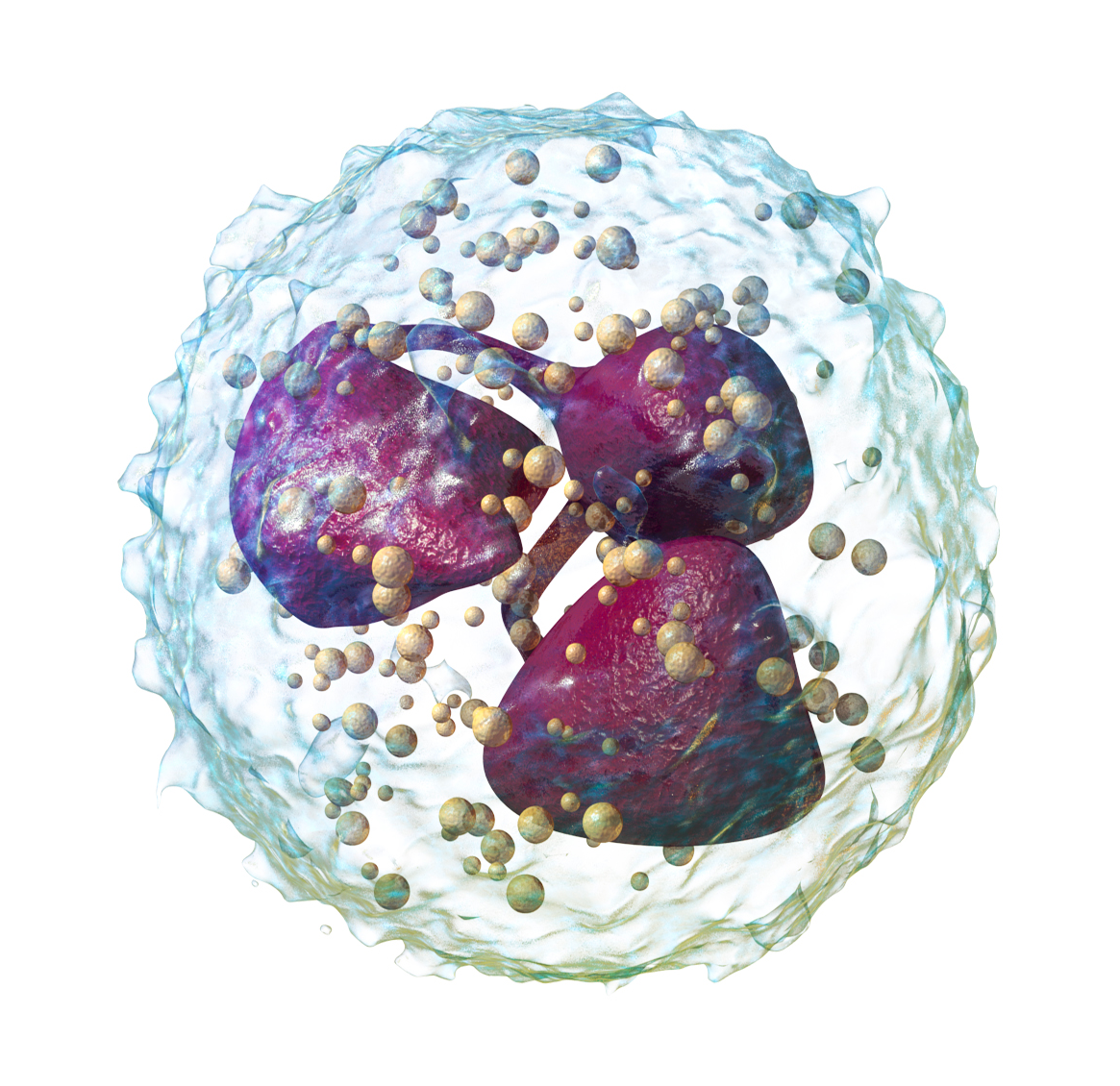 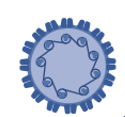 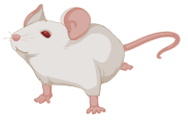 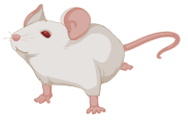 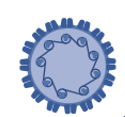 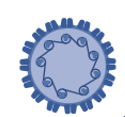 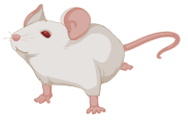 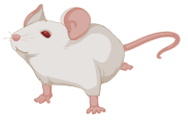 CRISPR/Cas9
Omega
BLAST
Aim 2: Determine differentially expressed genes
Hypothesis: EVER1 affects multiple genes which all play a role in innate immunity and cell proliferation
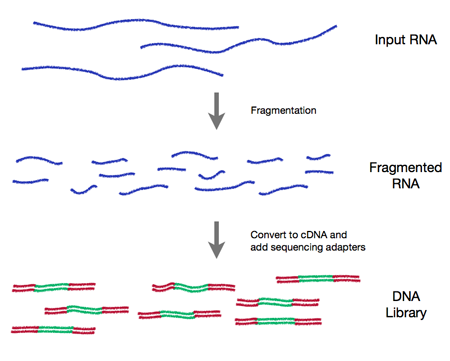 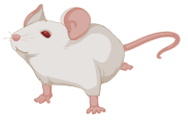 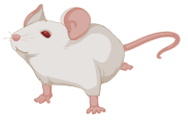 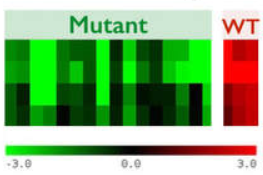 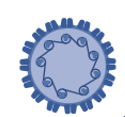 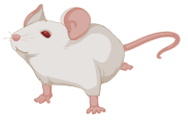 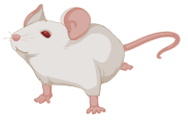 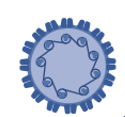 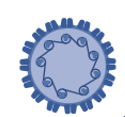 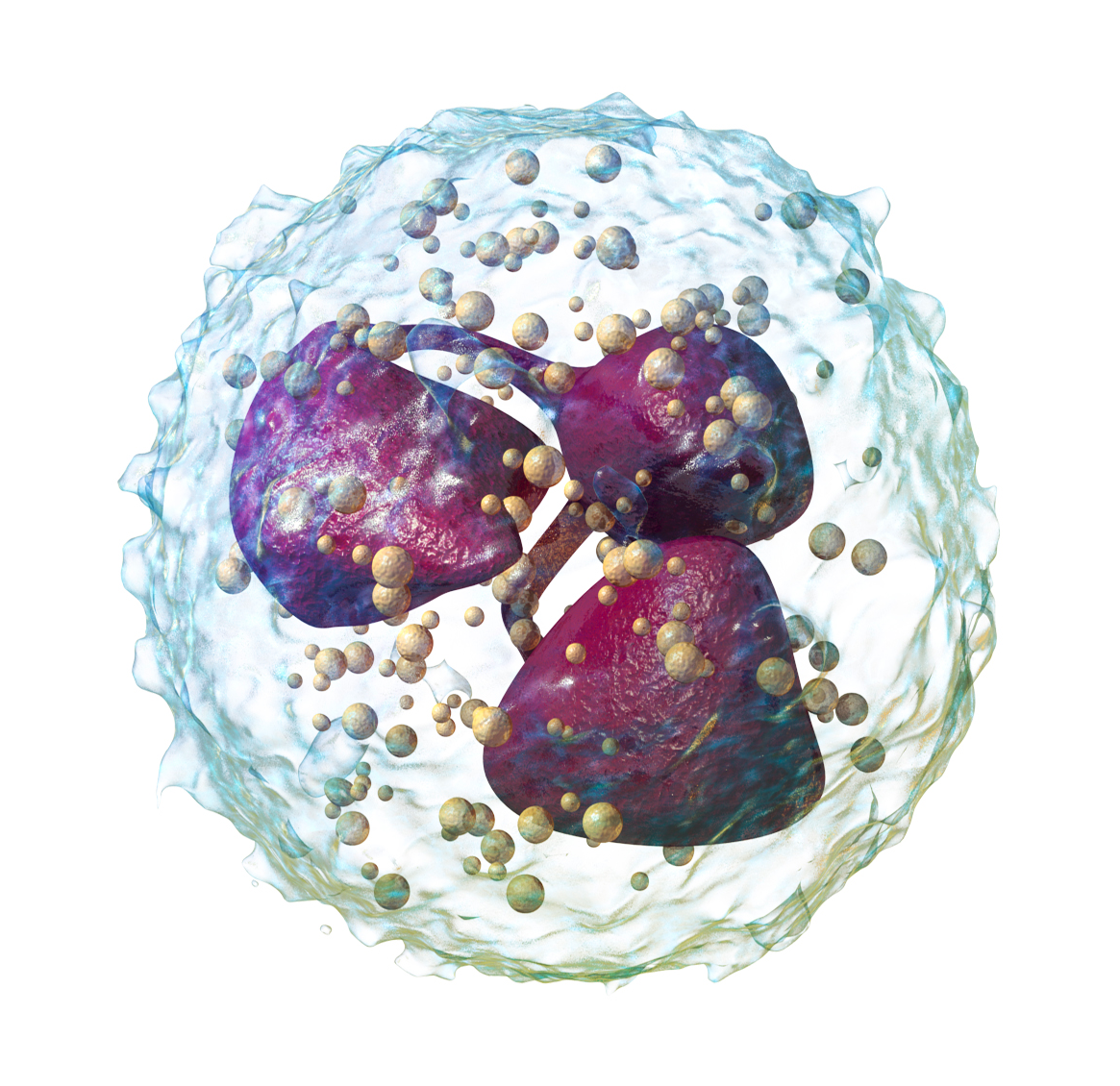 CRISPR/CAS9
RNA-seq
GO
Aim 2: Determine differentially expressed genes
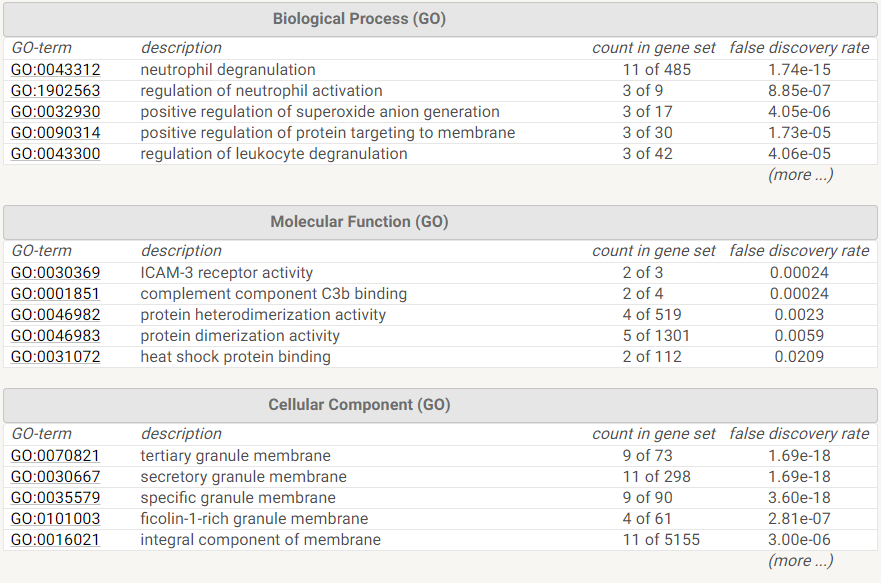 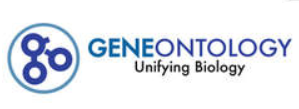 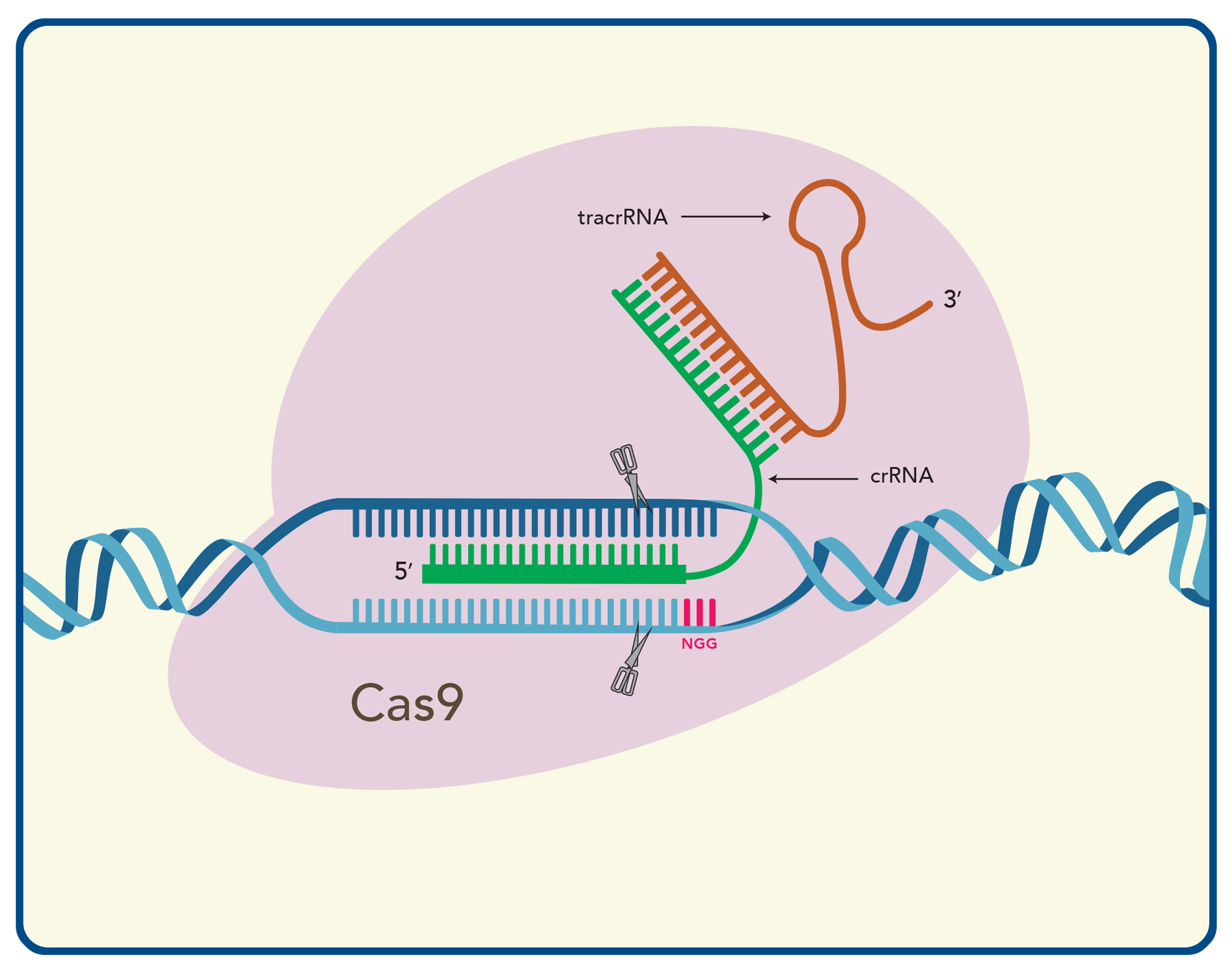 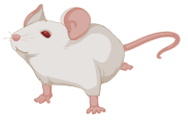 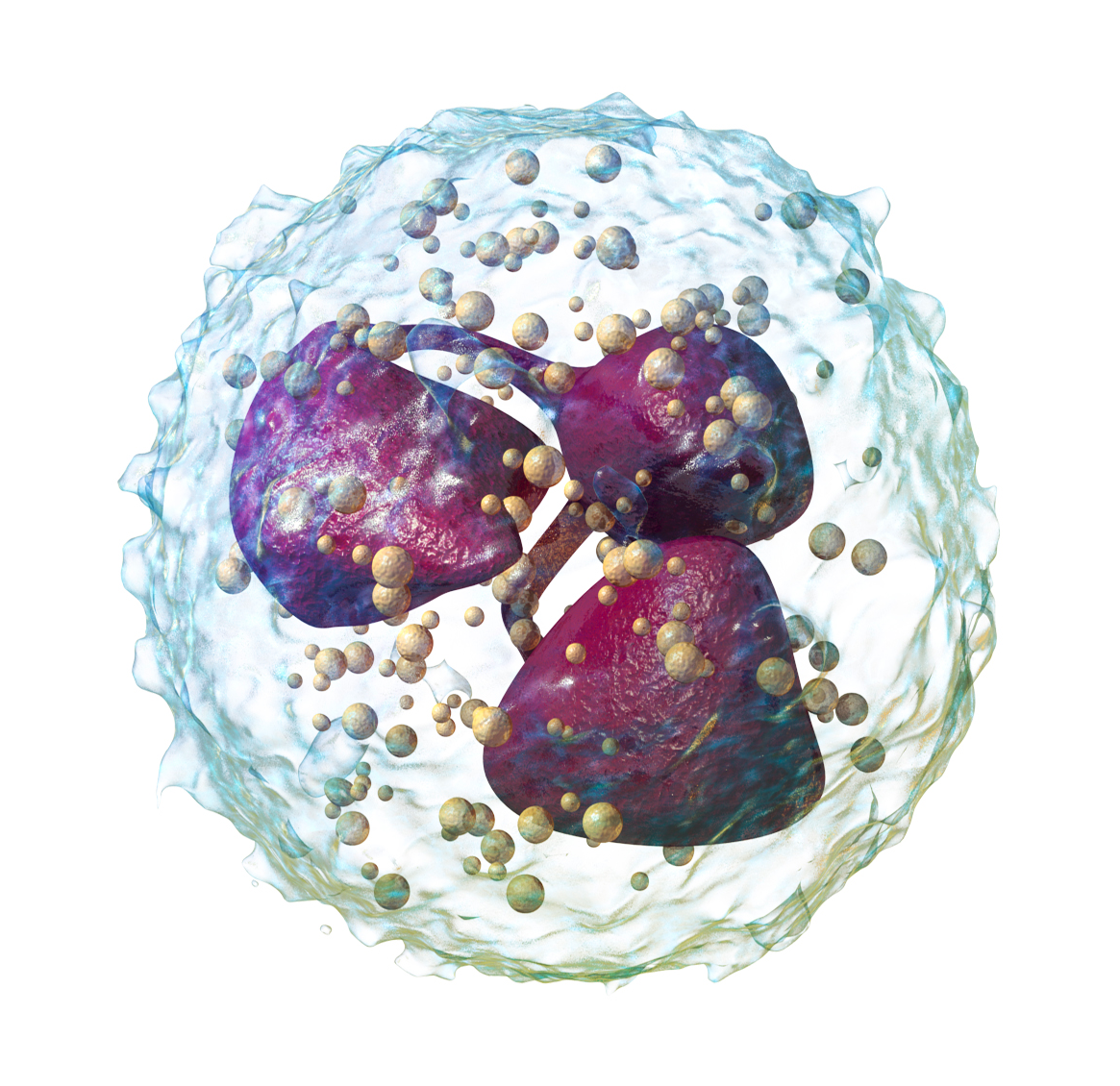 CRISPR/CAS9
RNA-seq
GO
Aim 2: Determine differentially expressed genes
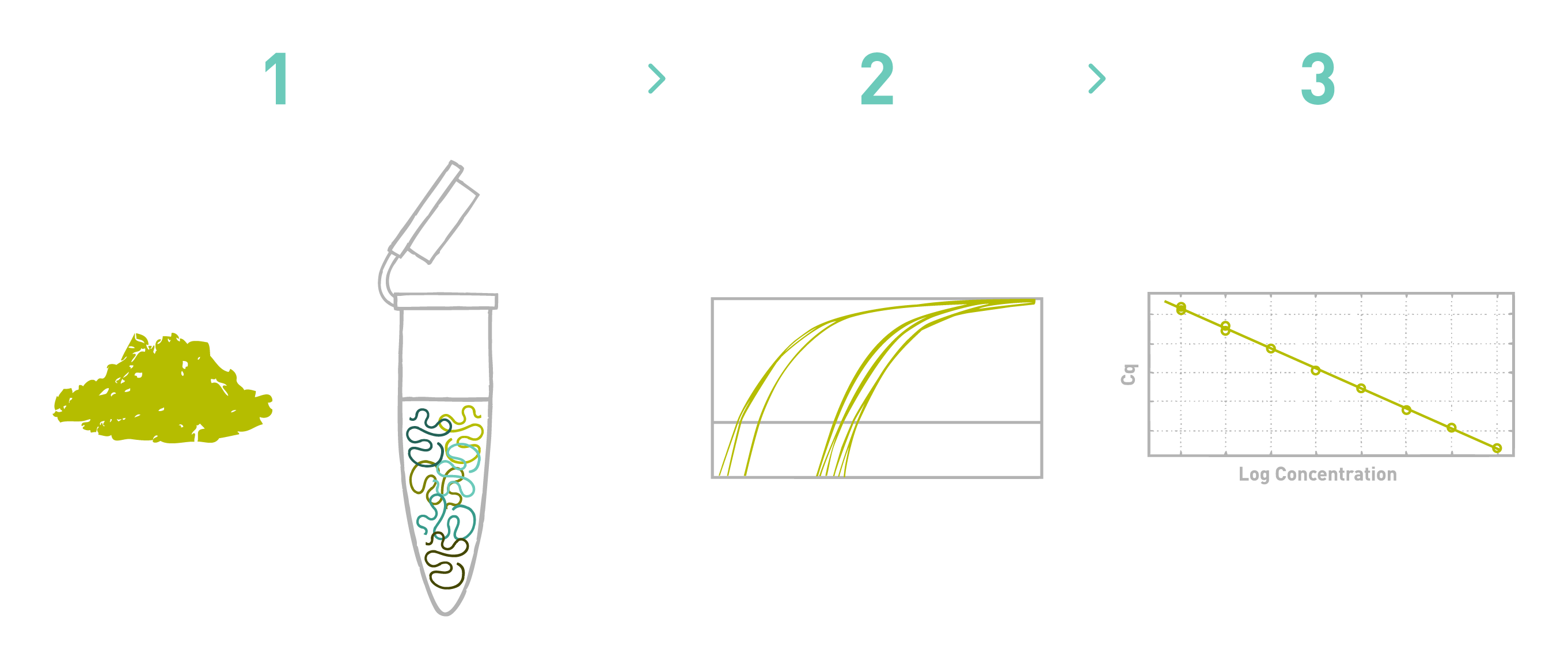 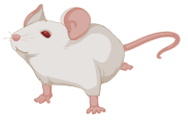 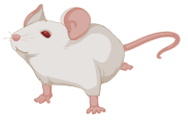 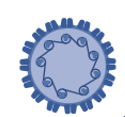 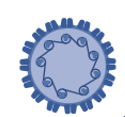 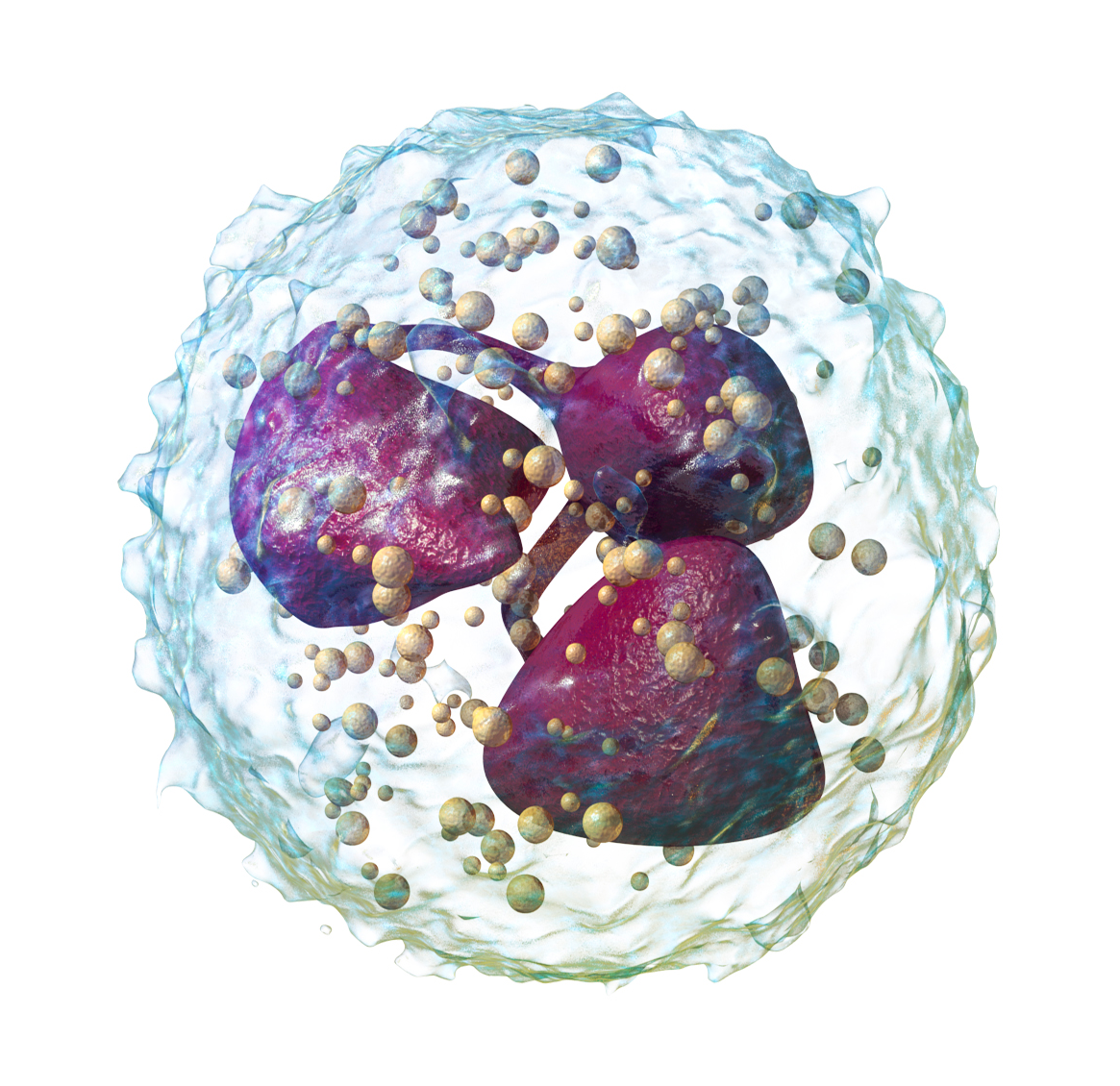 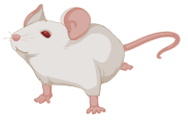 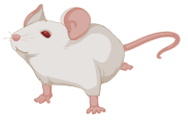 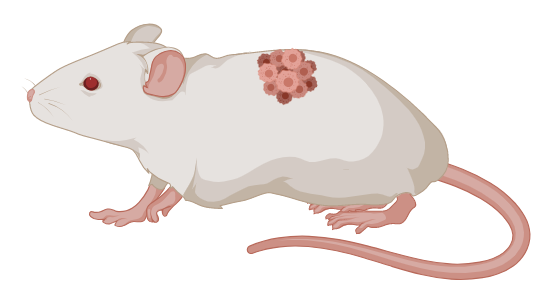 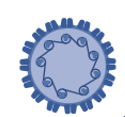 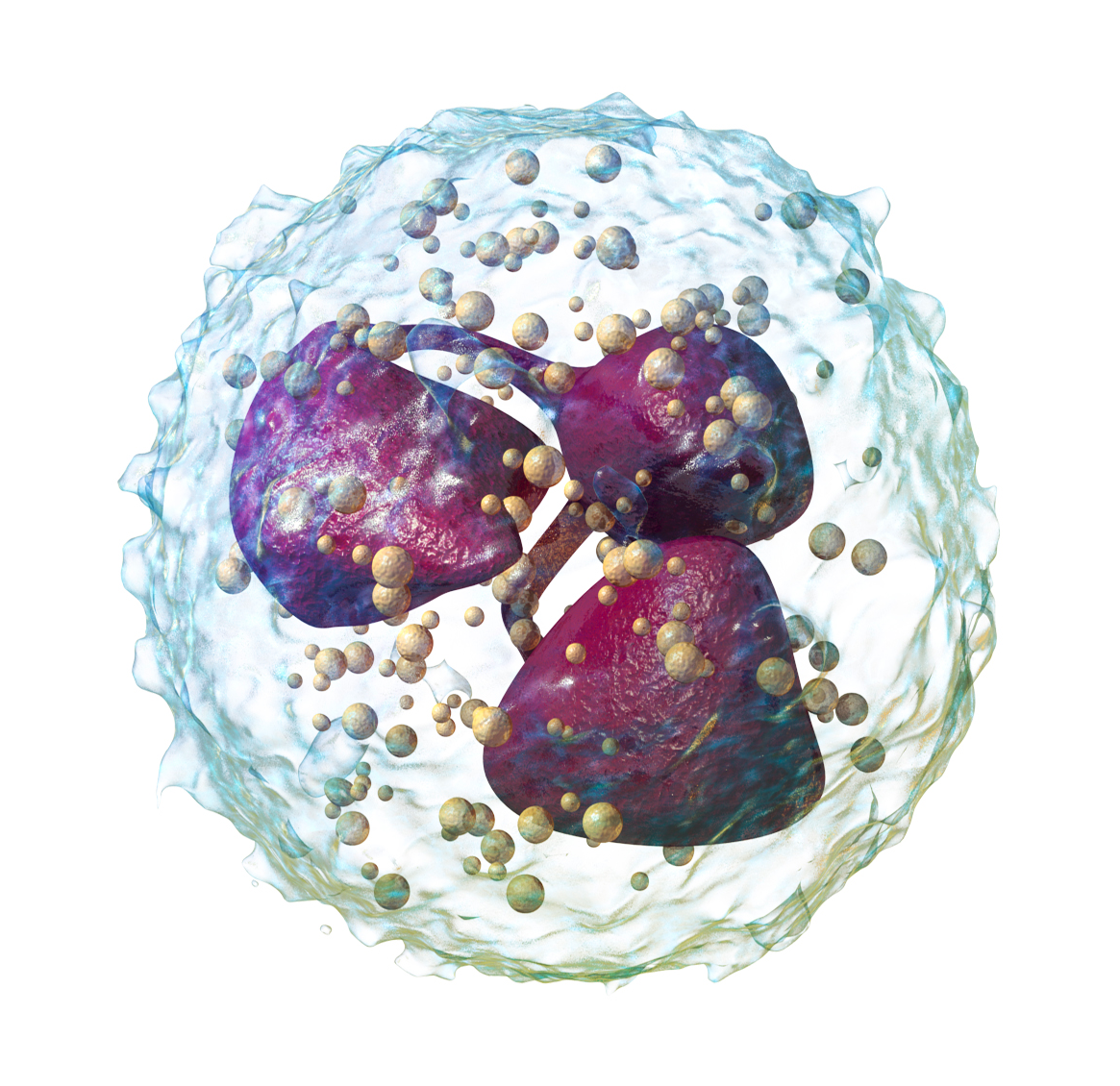 CRISPR/CAS9
RNA-seq
GO
Aim 3: Proteome changes in response to blue-light and virus infection
Hypothesis: Viral infections along with blue-light addition will alter the proteome in ways that dysregulate cellular proliferation and innate immunity
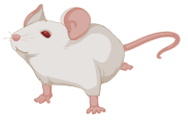 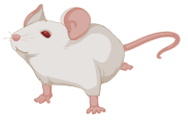 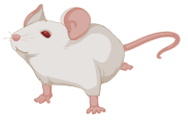 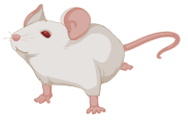 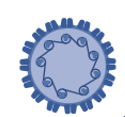 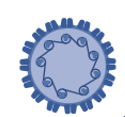 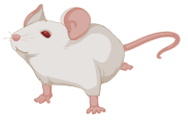 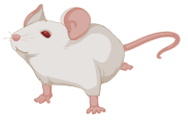 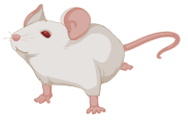 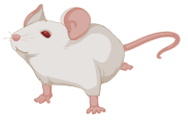 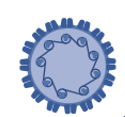 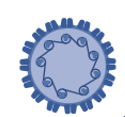 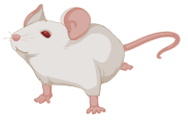 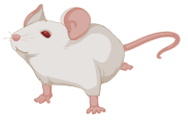 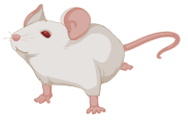 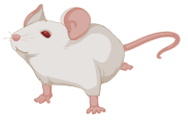 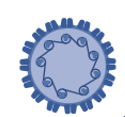 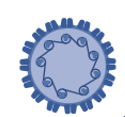 Aim 3: Proteome changes in response to blue-light and virus infection
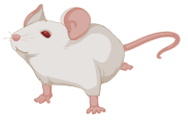 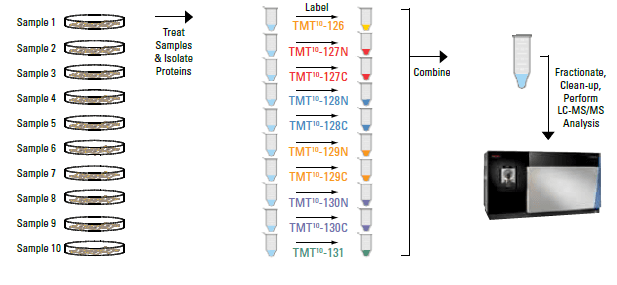 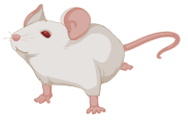 Multiple samples mice with different mutations
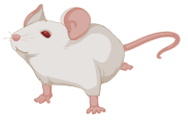 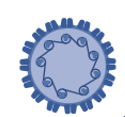 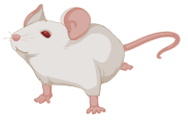 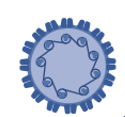 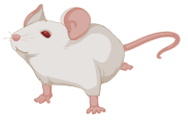 Aim 3: Proteome changes in response to blue-light and virus infection
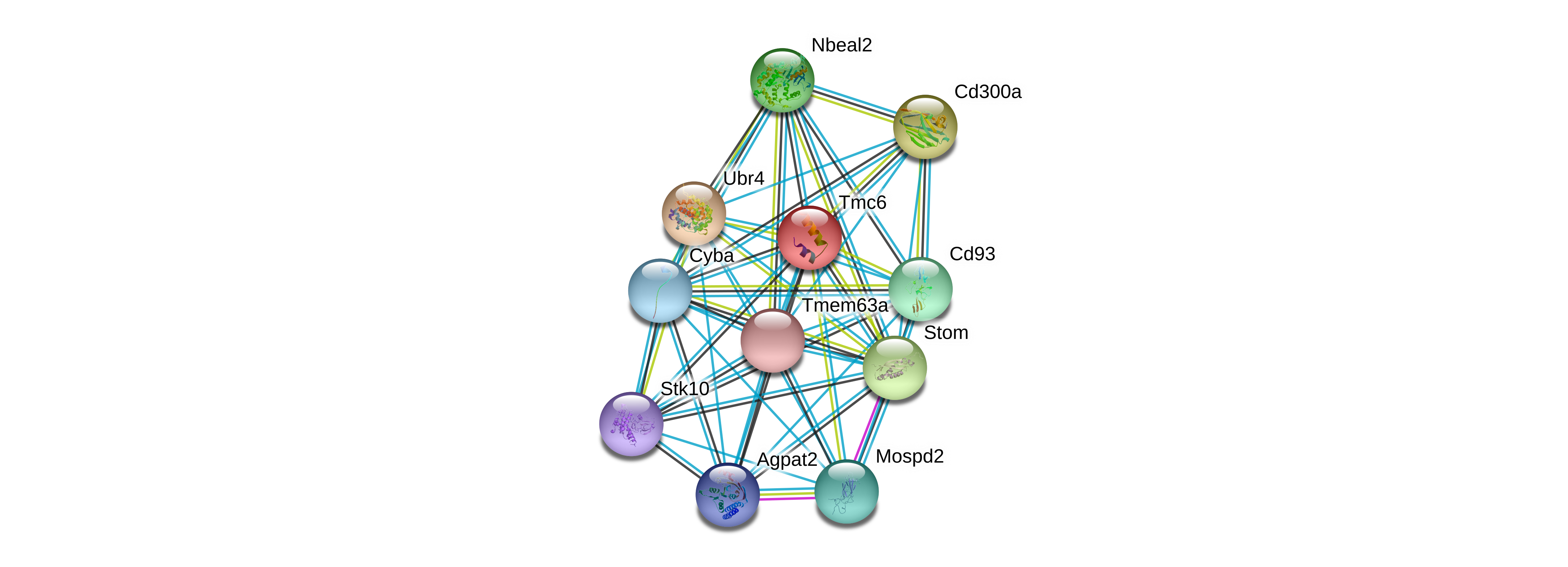 Circadian Rhythm
Innate Immunity
Conclusion
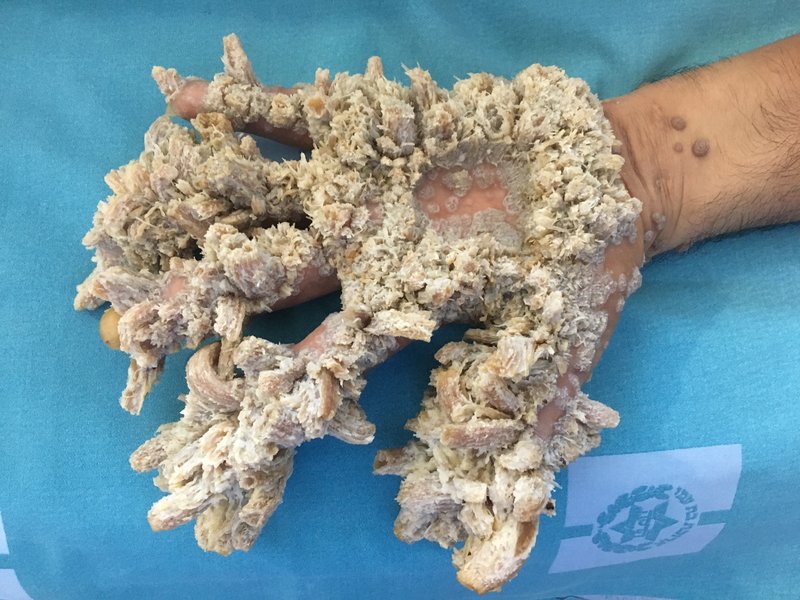 EV is a rare autosomal recessive disease that leads to persistent B-HPV infection, persistent scaly warts, and high susceptibility to develop SCC
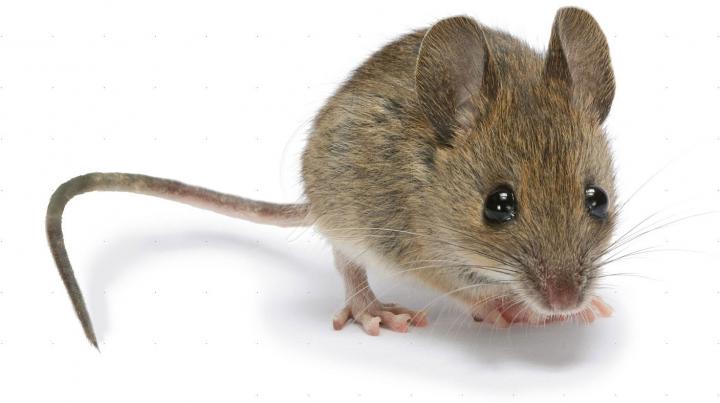 A mouse model will be used to not only model HPV infection in keratinocytes, but also model SCC upon blue-light exposure
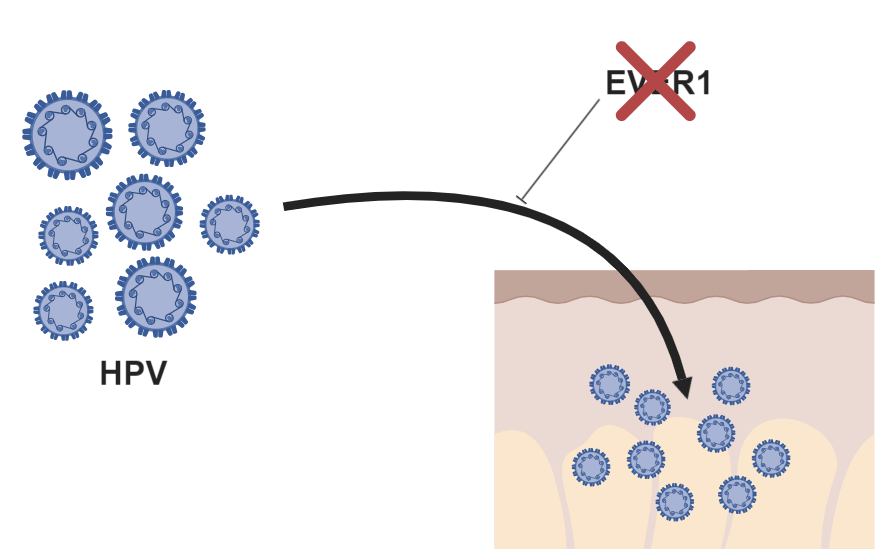 The goal of the project is to determine how EVER1 gives rise to innate immunity and consequently dysregulates cellular proliferation
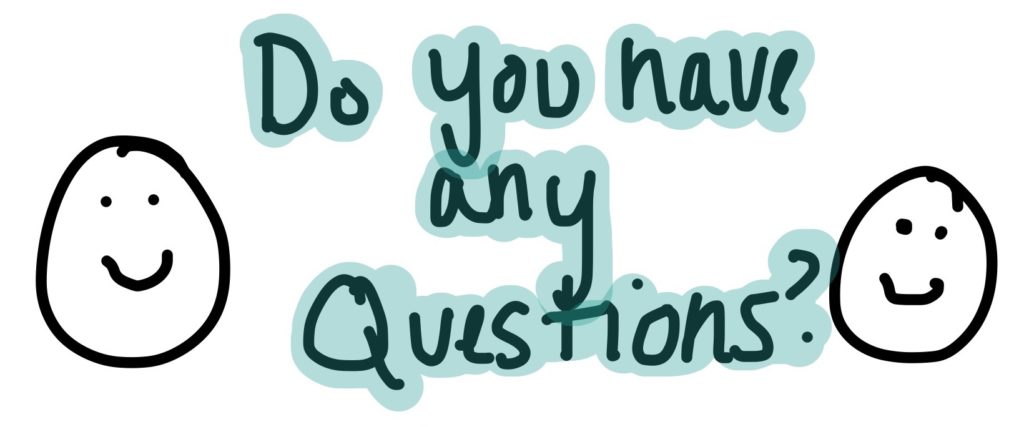 Sources
https://www.google.com/url?sa=i&source=images&cd=&ved=2ahUKEwiHoJXdv-XhAhVGXK0KHaooAm0QjRx6BAgBEAU&url=http%3A%2F%2Fwww.wikiwand.com%2Fen%2FHuman_papillomavirus_infection&psig=AOvVaw3pg6sJIhpbIC0cV8y9xJHF&ust=1556084022861663
https://www.google.com/url?sa=i&source=images&cd=&cad=rja&uact=8&ved=2ahUKEwj2x4SWwOXhAhVHWq0KHQeYCnMQjhx6BAgBEAM&url=https%3A%2F%2Fwww.std-gov.org%2Fstds%2Fhuman_papillomavirus_hpv.htm&psig=AOvVaw1JO3rlgBSqwd8D-VIzmIAb&ust=1556084364431639
https://www.google.com/url?sa=i&source=images&cd=&cad=rja&uact=8&ved=2ahUKEwjlnJGMwuXhAhUFDKwKHZH3CAgQjhx6BAgBEAM&url=https%3A%2F%2Fwww.moyaltherapies.co.uk%2Four-thoughts%2Fan-overview-of-warts&psig=AOvVaw3nXpjID1DxjXqu7Pt9oUGf&ust=1556084892579445
https://www.google.com/url?sa=i&source=images&cd=&cad=rja&uact=8&ved=2ahUKEwimkPunwuXhAhUCd6wKHQkbB1cQjhx6BAgBEAM&url=https%3A%2F%2Fwww.medicalnewstoday.com%2Farticles%2F155039.php&psig=AOvVaw3Iv3KjFcLLjKcTYBEb6piq&ust=1556084927572611
https://www.google.com/url?sa=i&source=images&cd=&cad=rja&uact=8&ved=2ahUKEwj0l_3pwuXhAhUEP60KHRPrB6cQjhx6BAgBEAM&url=https%3A%2F%2Fwamu.org%2Fstory%2F17%2F09%2F01%2Frare-skin-disease-ruined-gaza-mans-life-until-israeli-doctors-stepped-in%2F&psig=AOvVaw119w75l-6y1lDBp_yGY9Om&ust=1556085066090591
https://www.google.com/url?sa=i&source=images&cd=&cad=rja&uact=8&ved=2ahUKEwjLqvSCxeXhAhUQKKwKHcDOCPQQjhx6BAgBEAM&url=http%3A%2F%2Fviralportal.net%2Fmeet-debe-koswara-a-k-a-the-human-tree-of-java%2F&psig=AOvVaw3SkEHWVnqE1BNPsZdLNN8b&ust=1556085671472009
https://www.google.com/url?sa=i&source=images&cd=&ved=2ahUKEwjdnJ3o4OXhAhVRUK0KHetQAx8Qjhx6BAgBEAM&url=https%3A%2F%2Fen.wikipedia.org%2Fwiki%2FNeutrophil&psig=AOvVaw2R-4Kcmt68jfrRAn5-vtRV&ust=1556093132887349
https://www.google.com/url?sa=i&source=images&cd=&cad=rja&uact=8&ved=2ahUKEwjnmNLG9uXhAhUSXa0KHUKoBfwQjhx6BAgBEAM&url=https%3A%2F%2Fwww.idtdna.com%2Fpages%2Feducation%2Fdecoded%2Farticle%2Fcrispr-genome-editing-5-considerations-for-target-site-selection&psig=AOvVaw0Fir6ZURB5ukG4LDuRQhWG&ust=1556098969586580
https://www.google.com/url?sa=i&source=images&cd=&cad=rja&uact=8&ved=2ahUKEwi7kqbZ_OXhAhVDEawKHUu6ASYQjhx6BAgBEAM&url=https%3A%2F%2Fwww.allgenetics.eu%2Findex.php%2Fservices%2Fgenomic-solutions-for-your-company%2Fagriculture-and-farming%2Fdetection-of-microorganisms-in-soil-and-plant-material-by-qPCR.html&psig=AOvVaw06LWa9HF1Q-I3h1byjxQRK&ust=1556100569243637
https://www.google.com/url?sa=i&source=images&cd=&cad=rja&uact=8&ved=2ahUKEwjh1dbLjubhAhULOa0KHf6-DIgQjhx6BAgBEAM&url=https%3A%2F%2Fwww.thermofisher.com%2Fin%2Fen%2Fhome%2Flife-science%2Fprotein-biology%2Fprotein-mass-spectrometry-analysis%2Fprotein-quantitation-mass-spectrometry%2Fsilac-metabolic-labeling-systems.html&psig=AOvVaw2qReDnQSCgZNrZPEvklSf3&ust=1556105385648769
https://www.google.com/url?sa=i&source=images&cd=&ved=2ahUKEwiBsYulk-bhAhUCRKwKHdq9AqIQjhx6BAgBEAM&url=https%3A%2F%2Fkimarnett.com%2Fblog%2Findex.php%2F2018%2F02%2F09%2Finterview-questions-you-should-ask%2F&psig=AOvVaw0NoAOsMGTaP4lvAmLe9T3L&ust=1556106687197926
Biorender